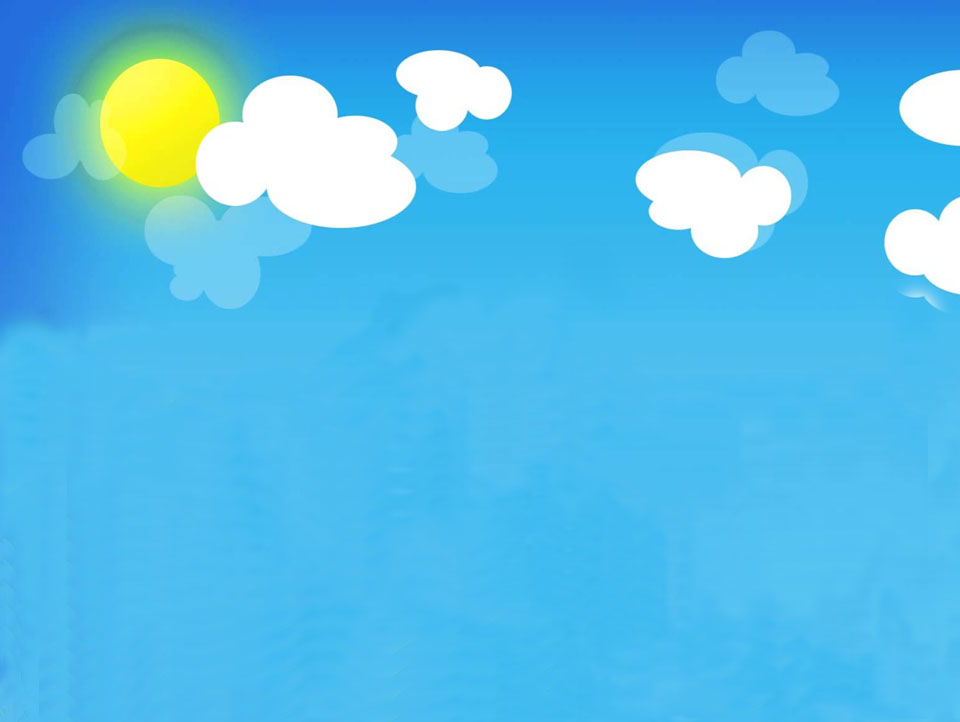 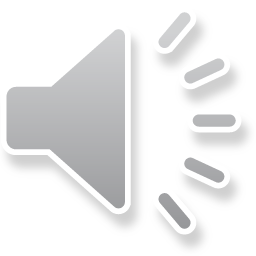 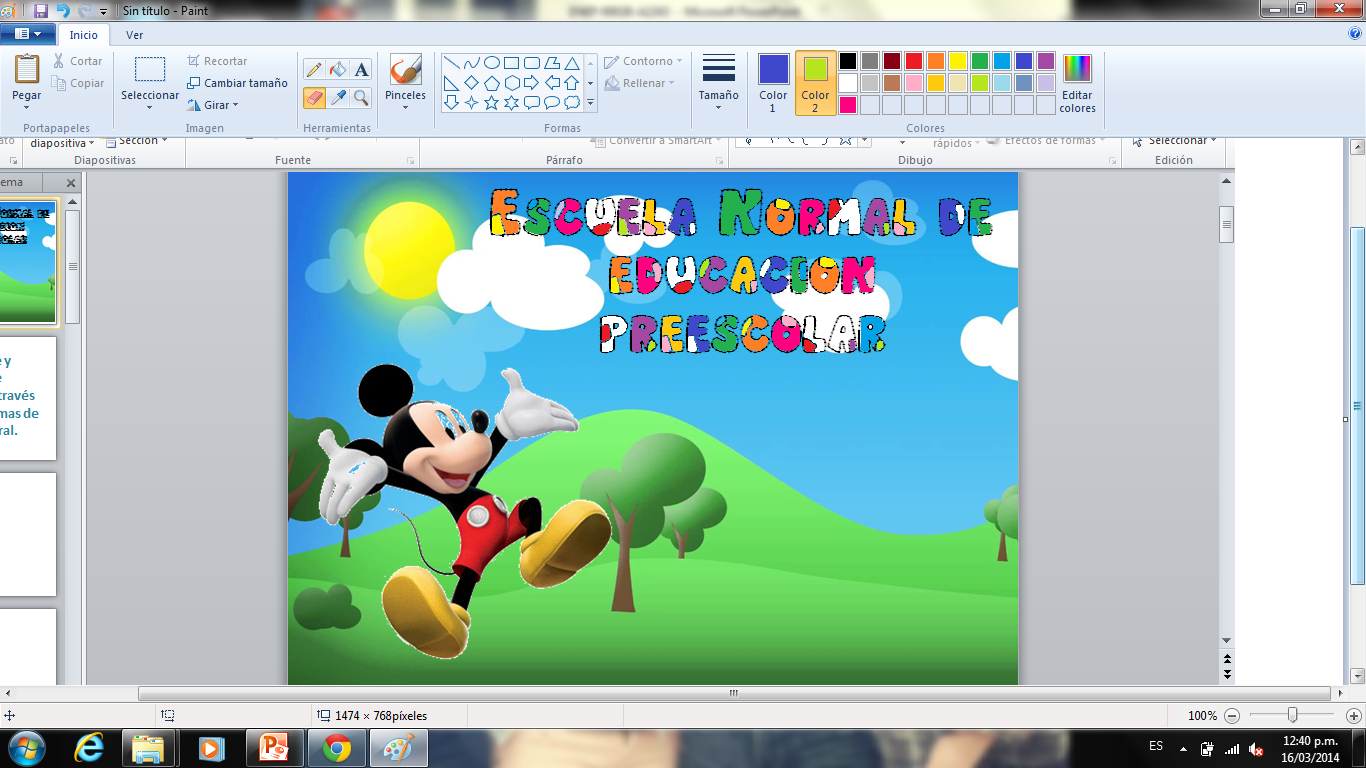 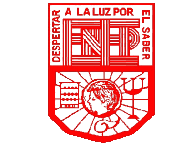 ´
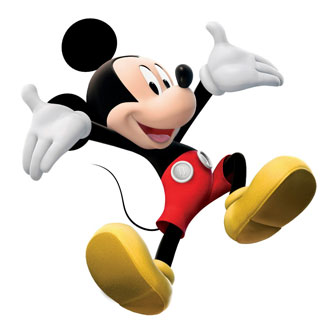 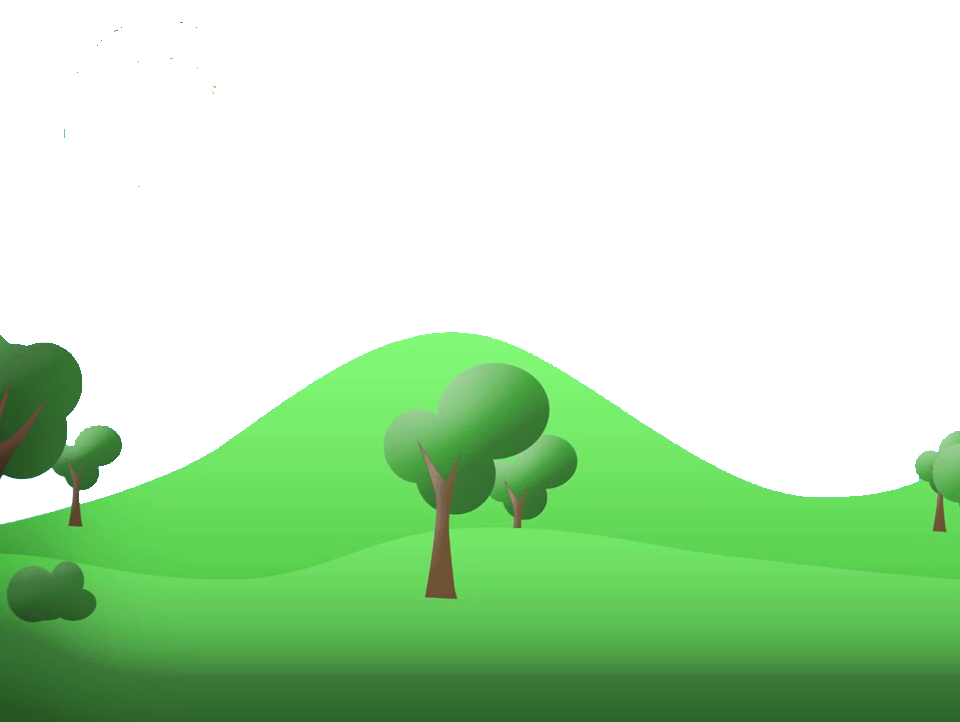 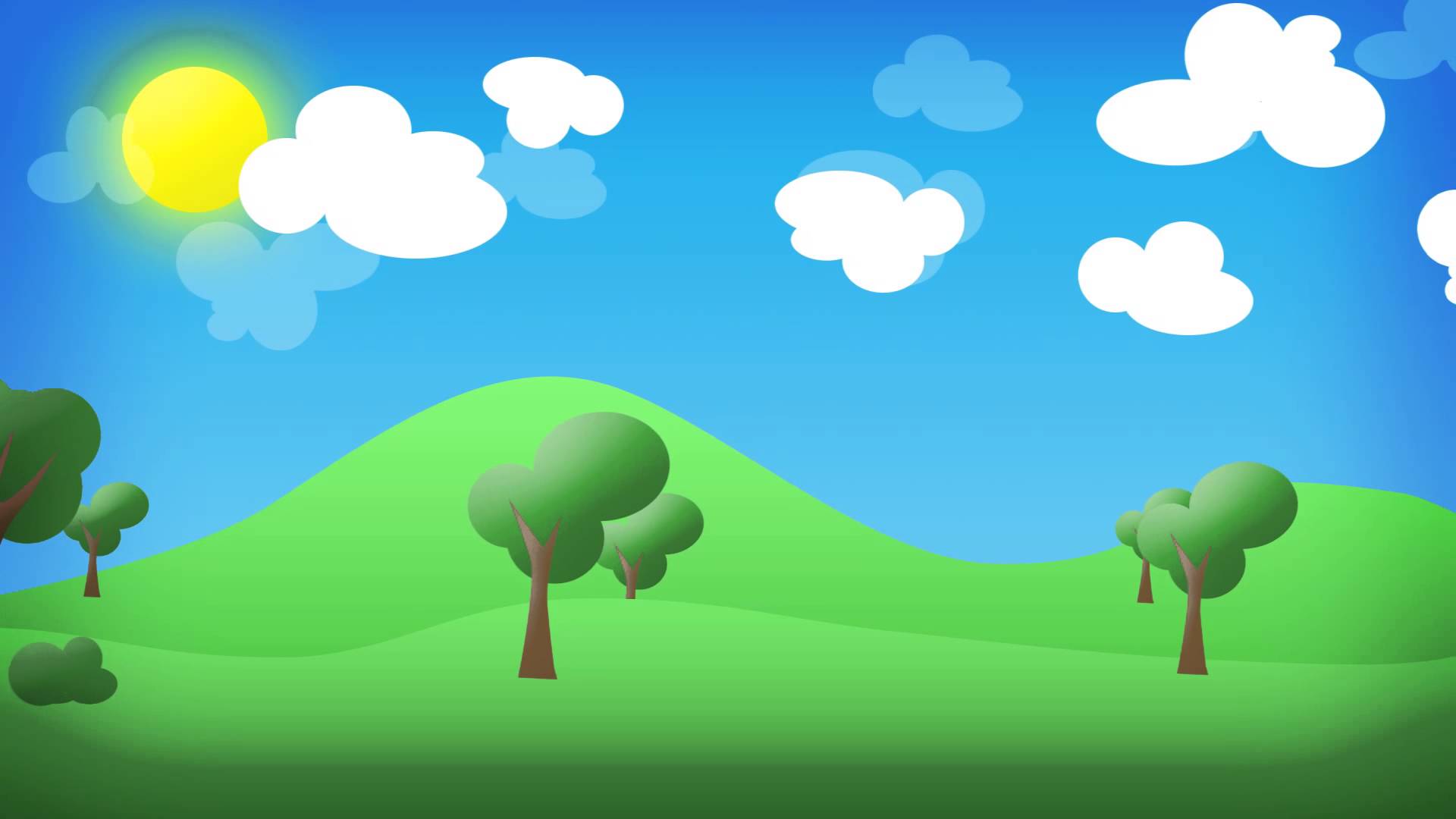 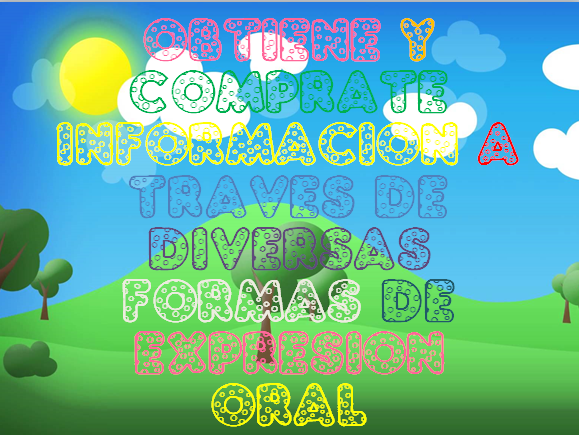 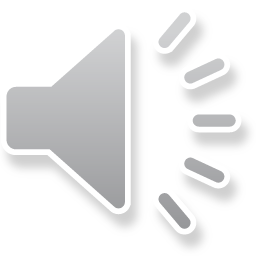 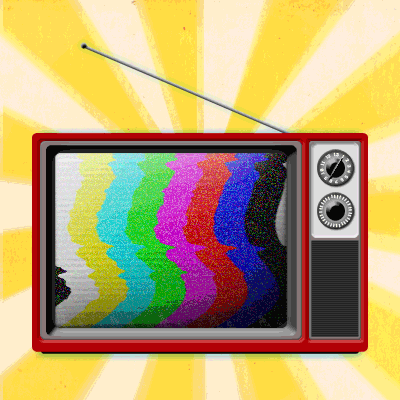 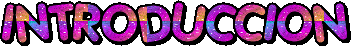 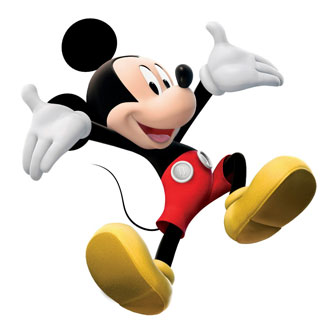 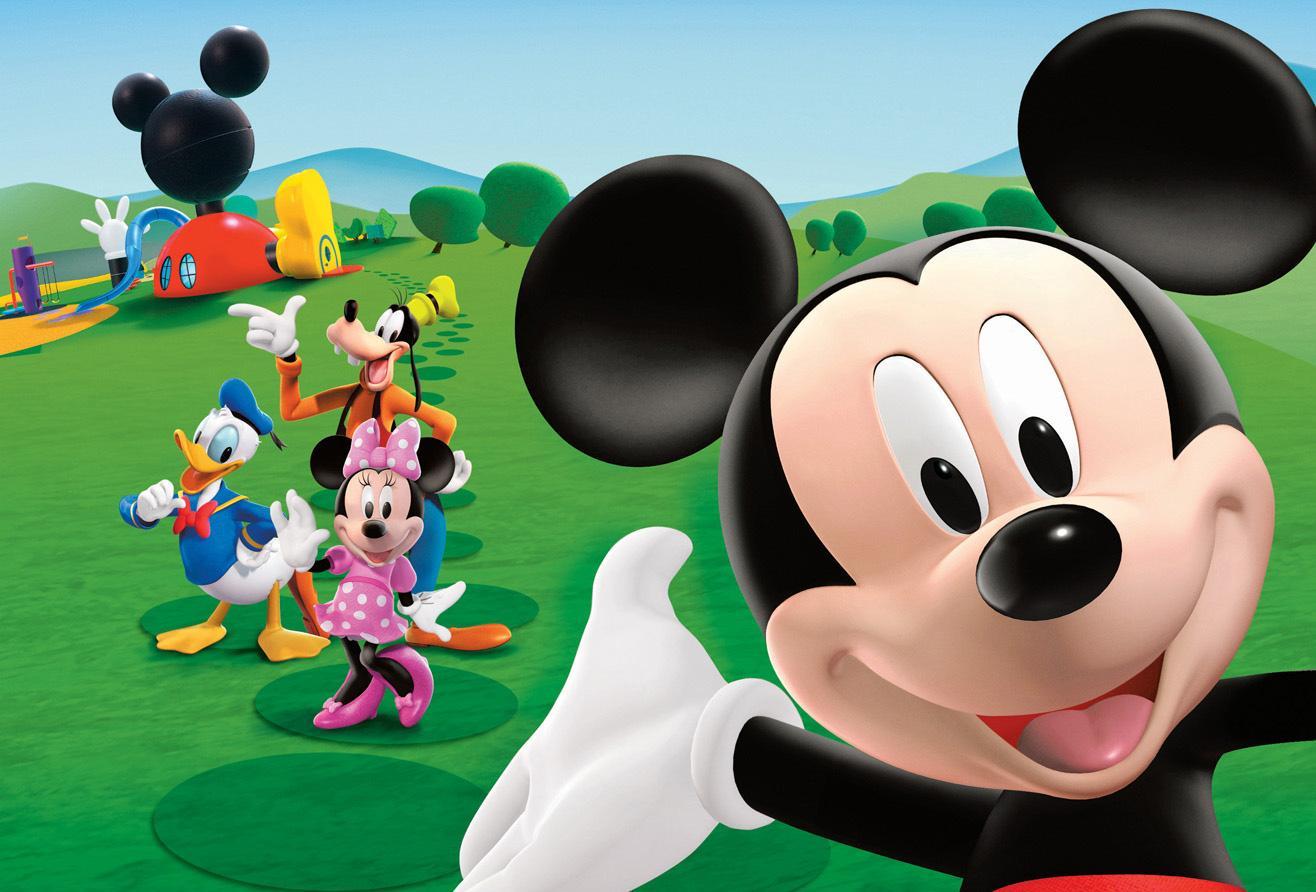 Contenido 1
Contenido 2
Contenido 3
Repaso / cierre
Interactivos e imprimibles
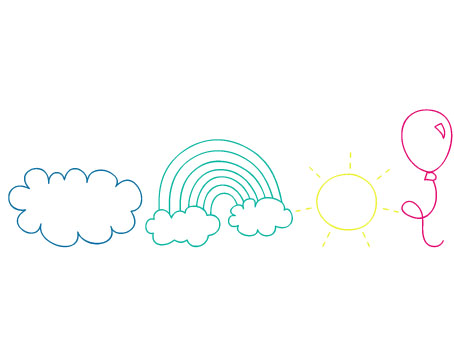 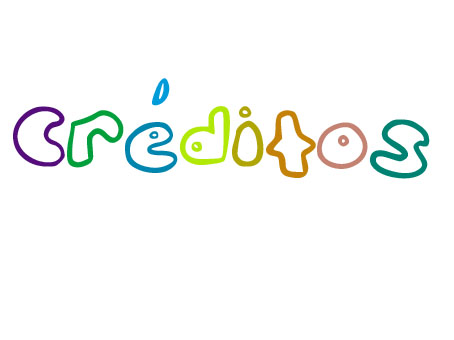 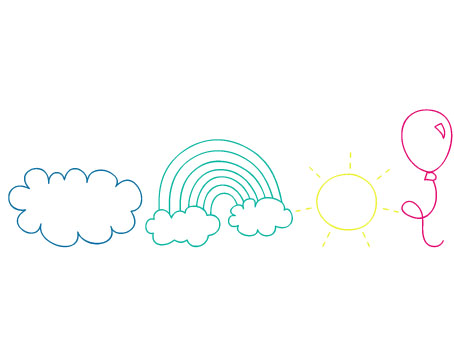 Despedida